GeotermiaSistemas Geotermales
Clase 5-Septiembre-2013
Elementos que componen un sistema geotermal
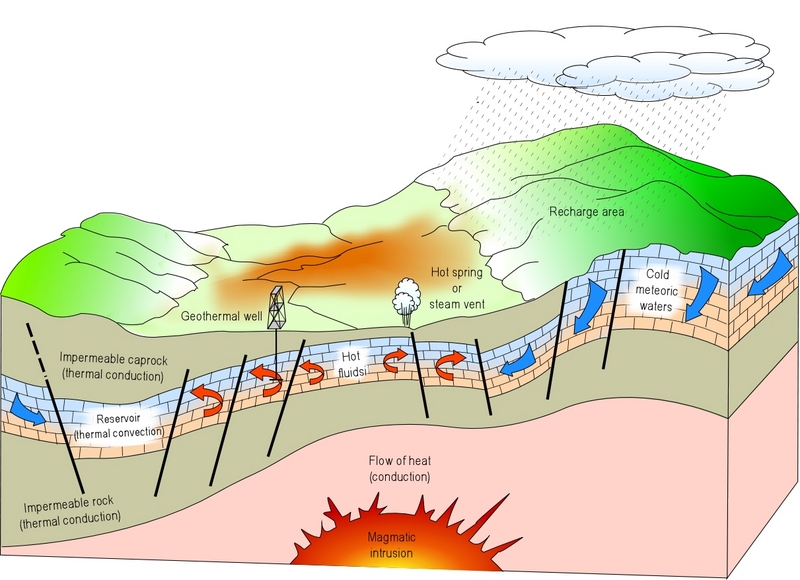 Fuente de Calor 

Recarga de Agua

Reservorio

Cubierta impermeable

Estructuras favorables
2
Sistema Geotérmico ideal
[Speaker Notes: -Definición de Sistema
-Elementos que lo componen]
Tipos de sistemas Geotérmicos: Origen
Asociados a volcanismo

Asociados a fallas profundas

Sistemas geotermales de cuencas sedimentarias

Sistemas de roca caliente seca
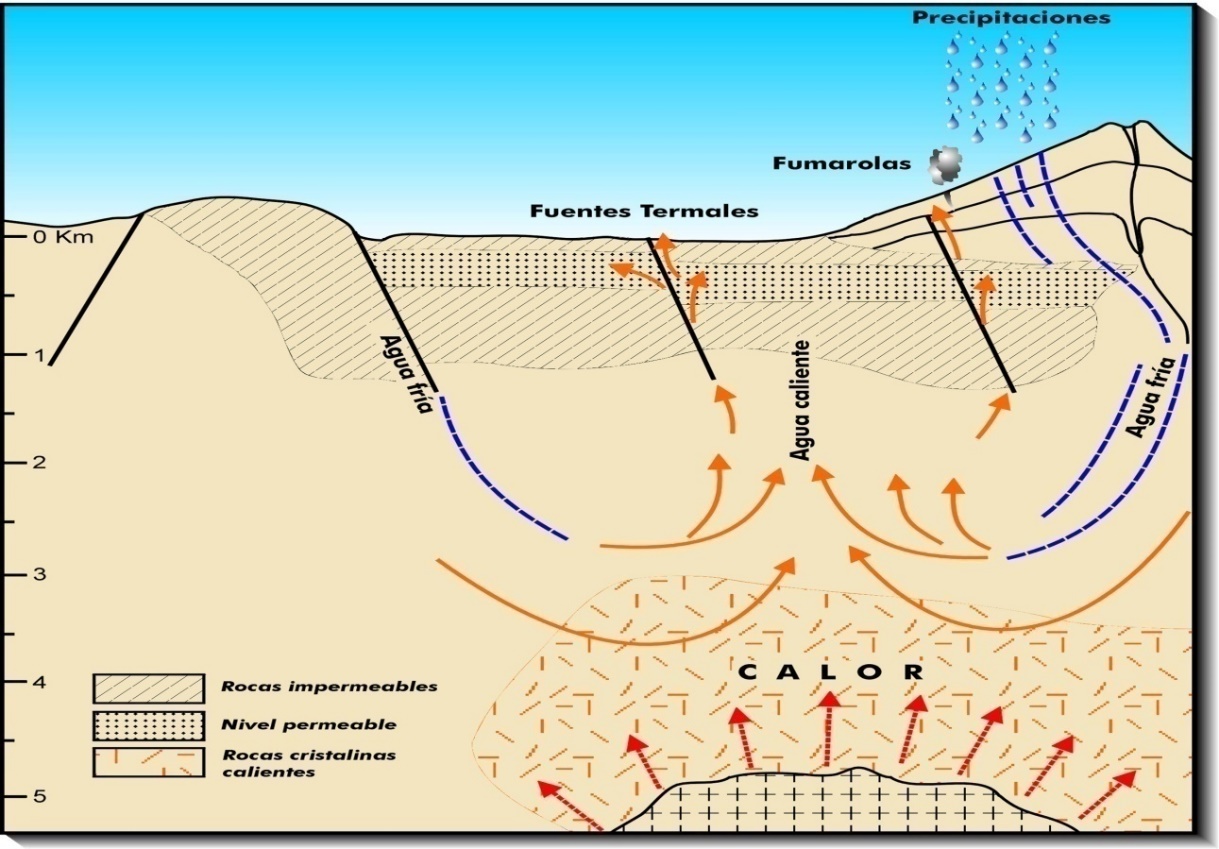 Esquema del Sistema Geotérmico del Tatio. (Lahsen, 1972)
[Speaker Notes: Caso Chile]
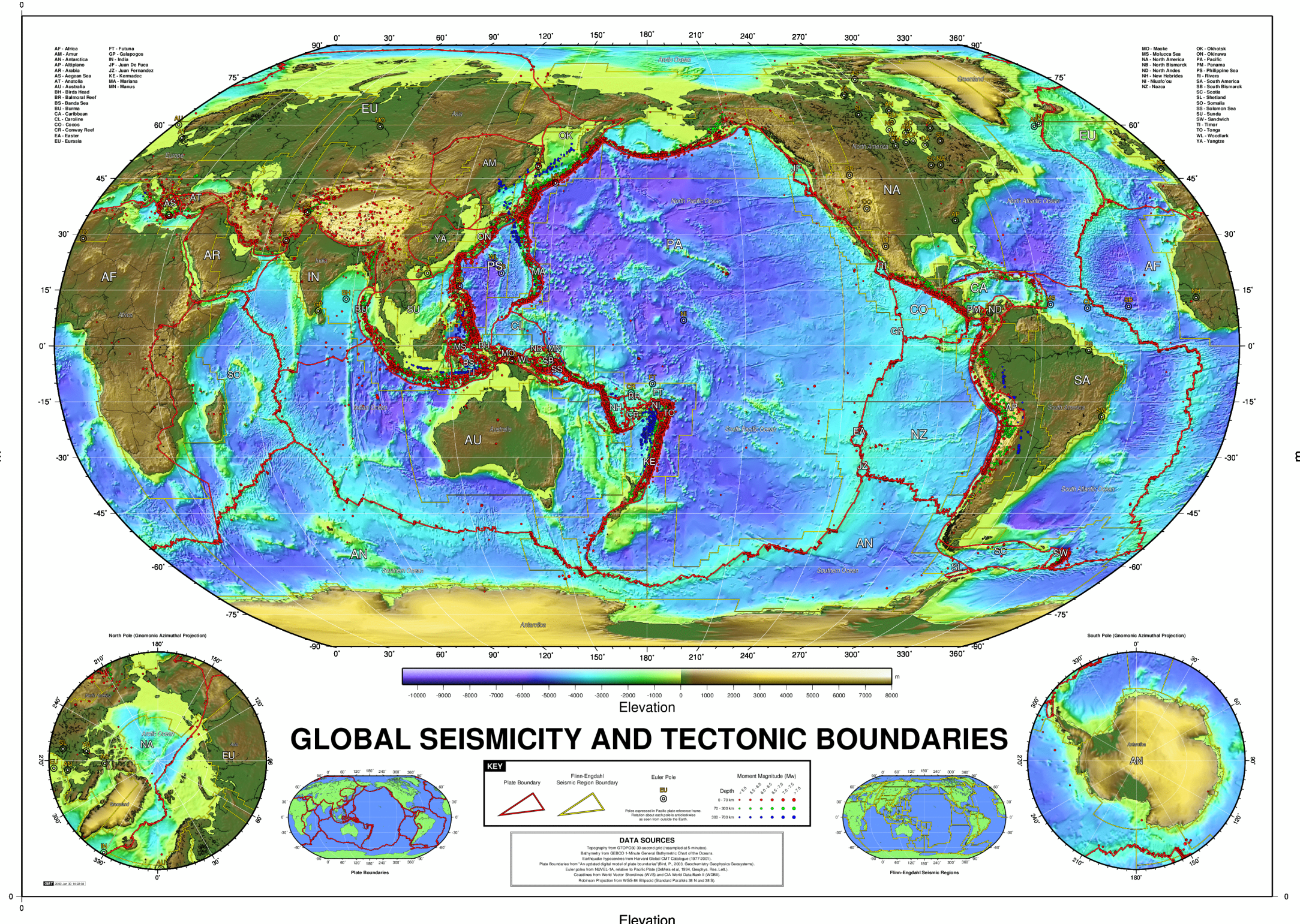 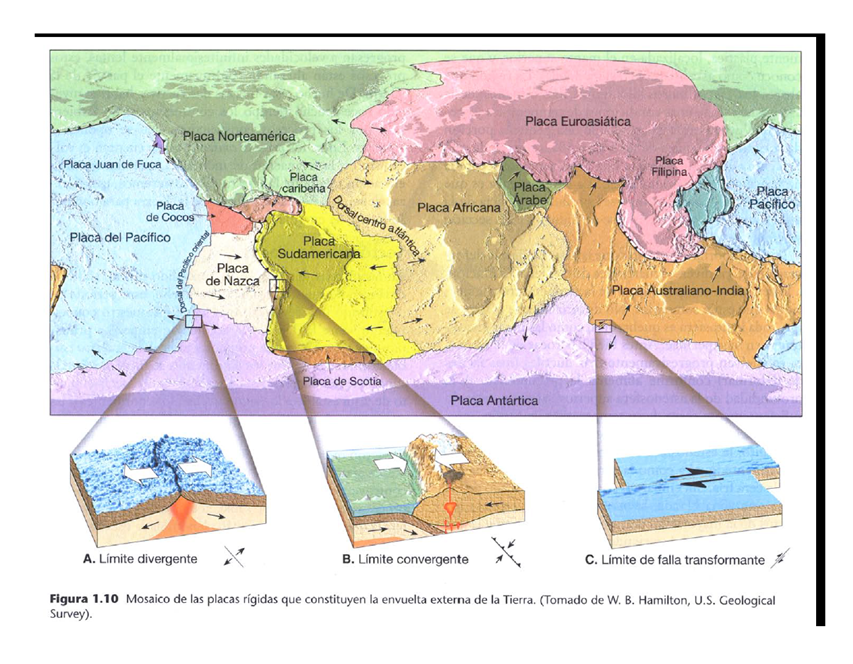 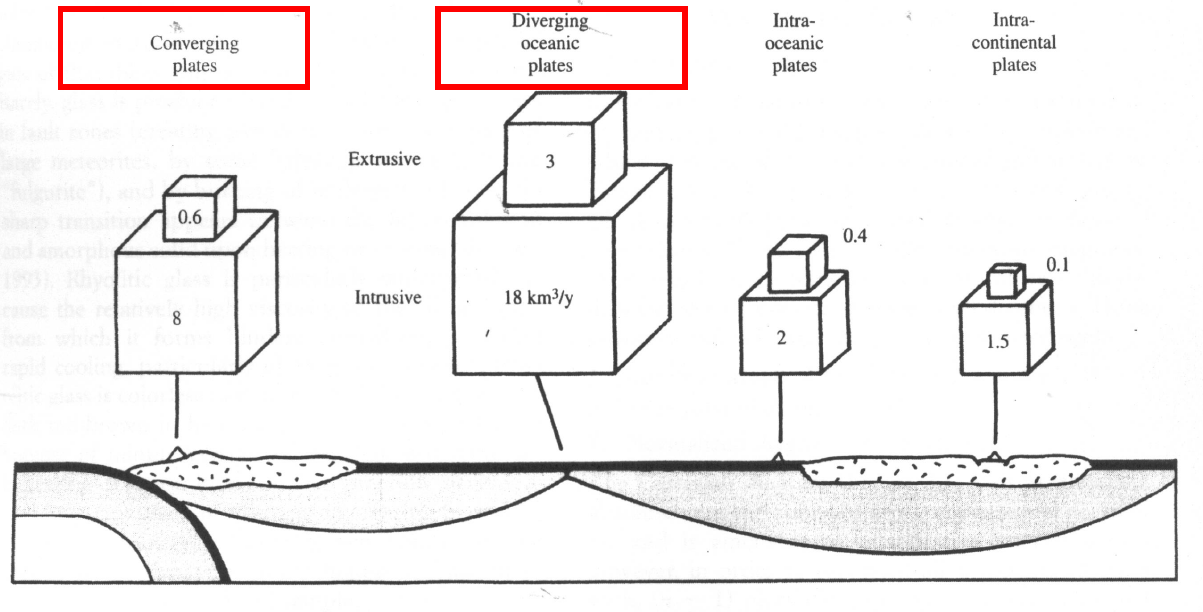 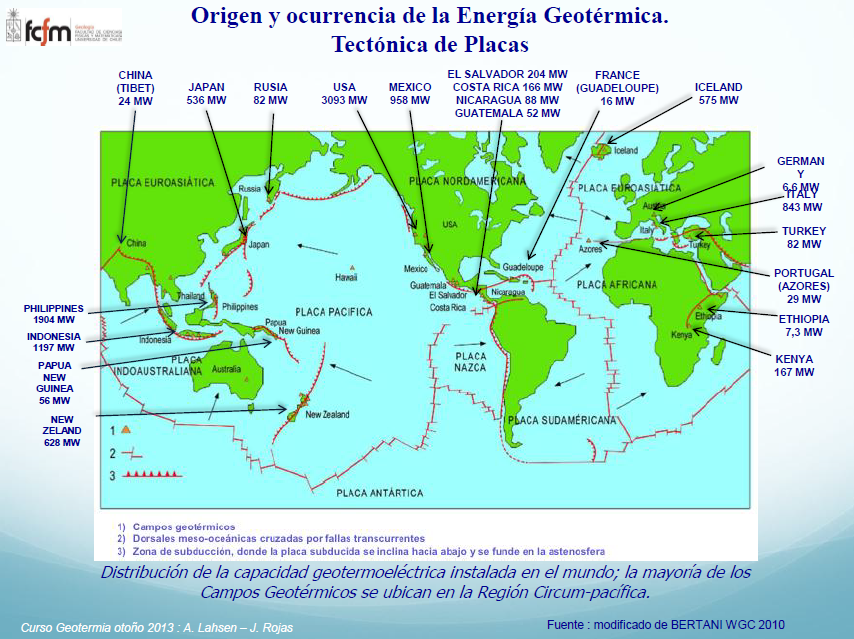 [Speaker Notes: Capacidad instalada de distintos campos geotérmicos en el mundo.]
Zona volcánica centro: El Tatio
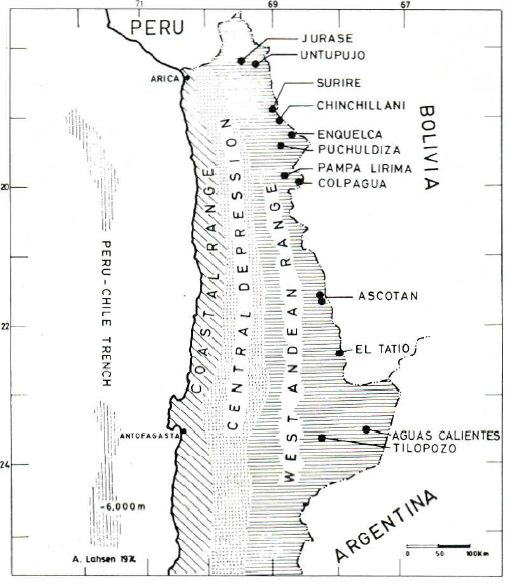 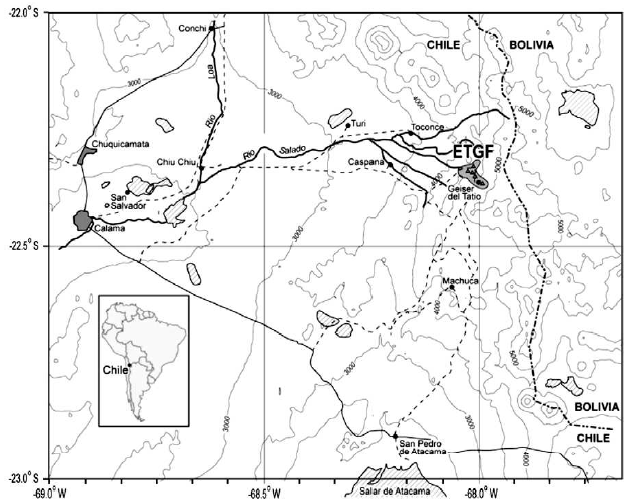 [Speaker Notes: Mi idea es insertar una breve reseña de los campos que vamos a presentar.]
Francia
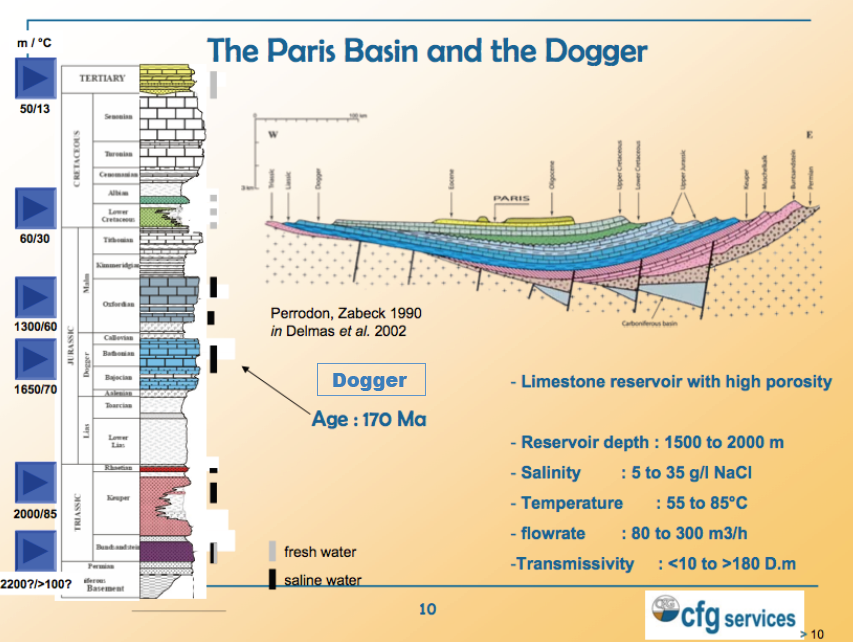 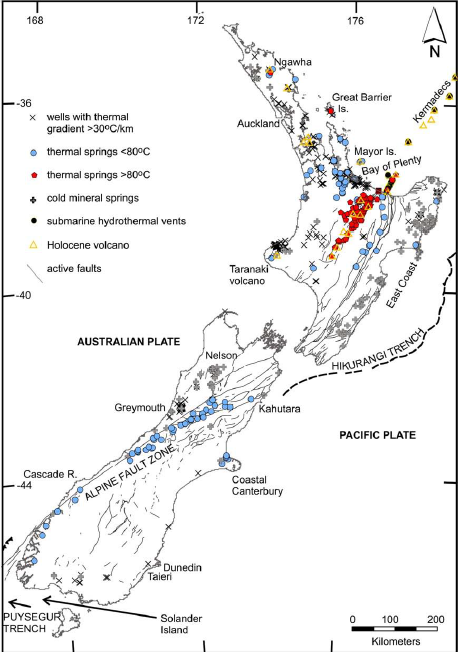 Nueva Zelanda
Reyes, 2010
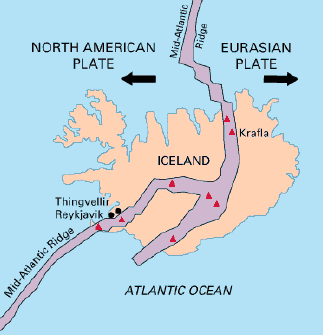 Islandia
Apertura meso oceánica
Kenya
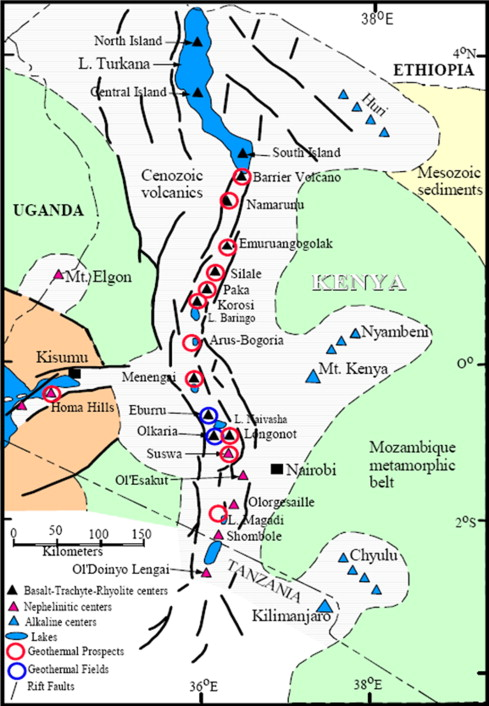 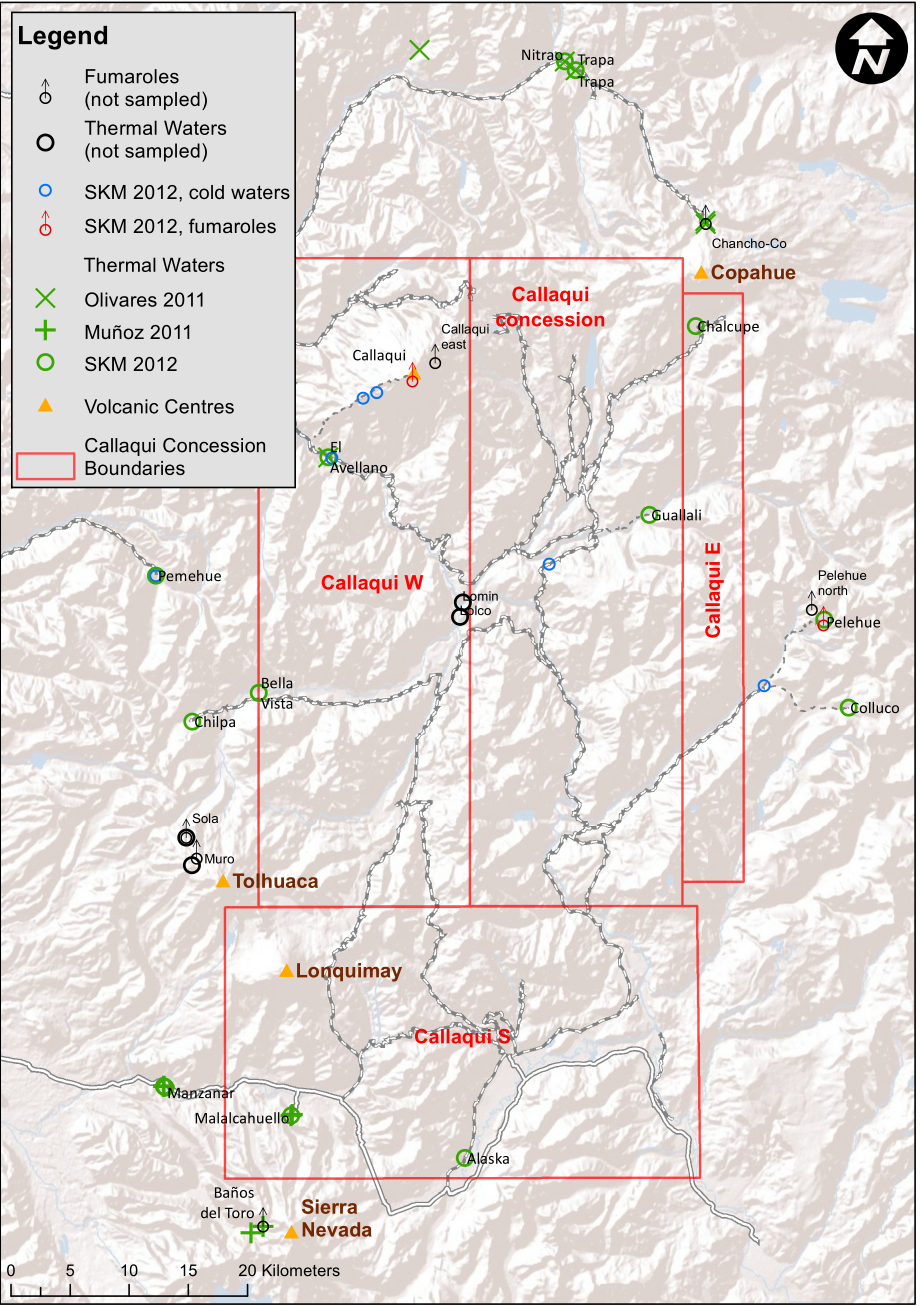 Zona Volcánica Sur: Curacautín
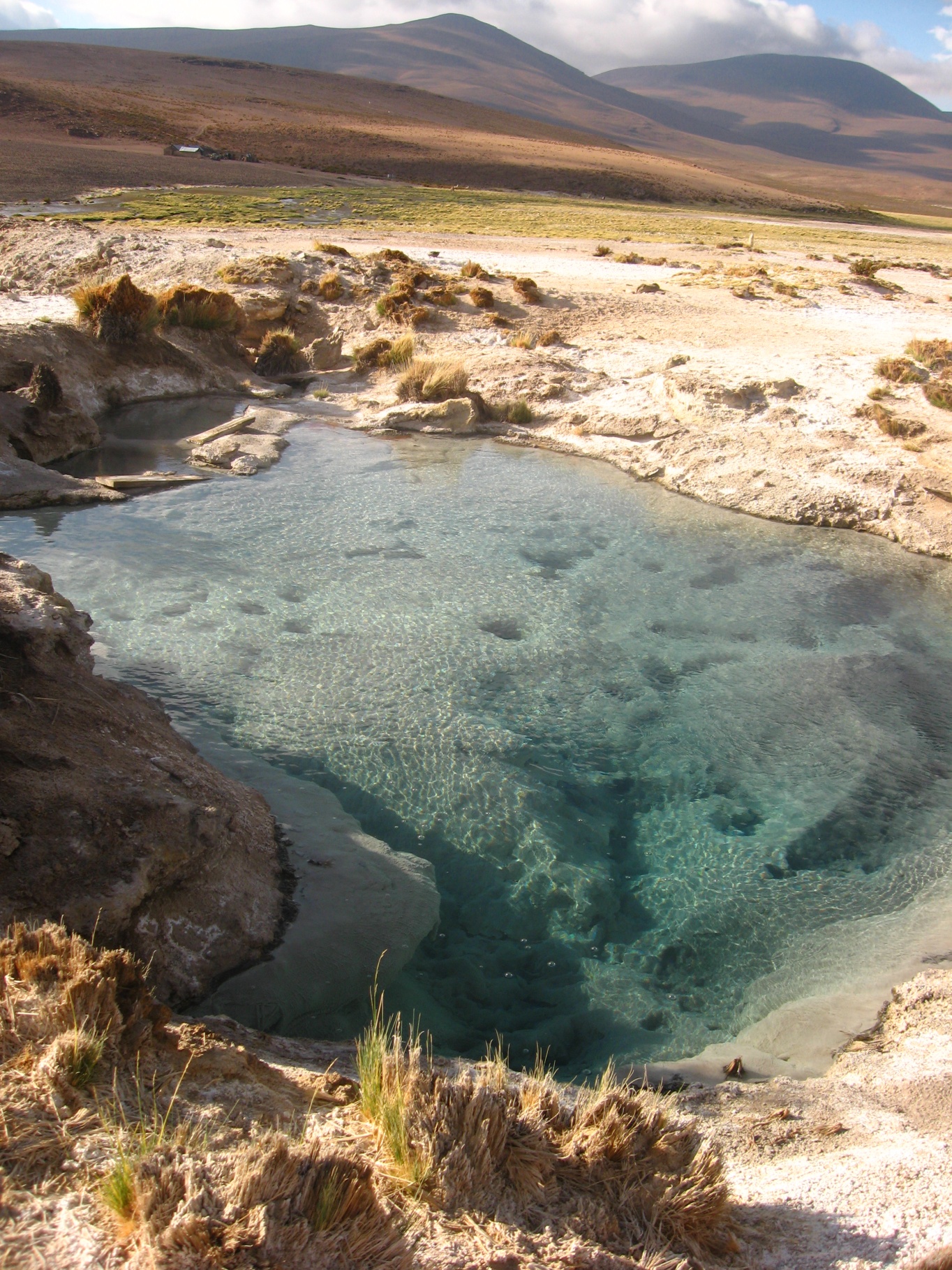 ACTIVIDAD MAPAS